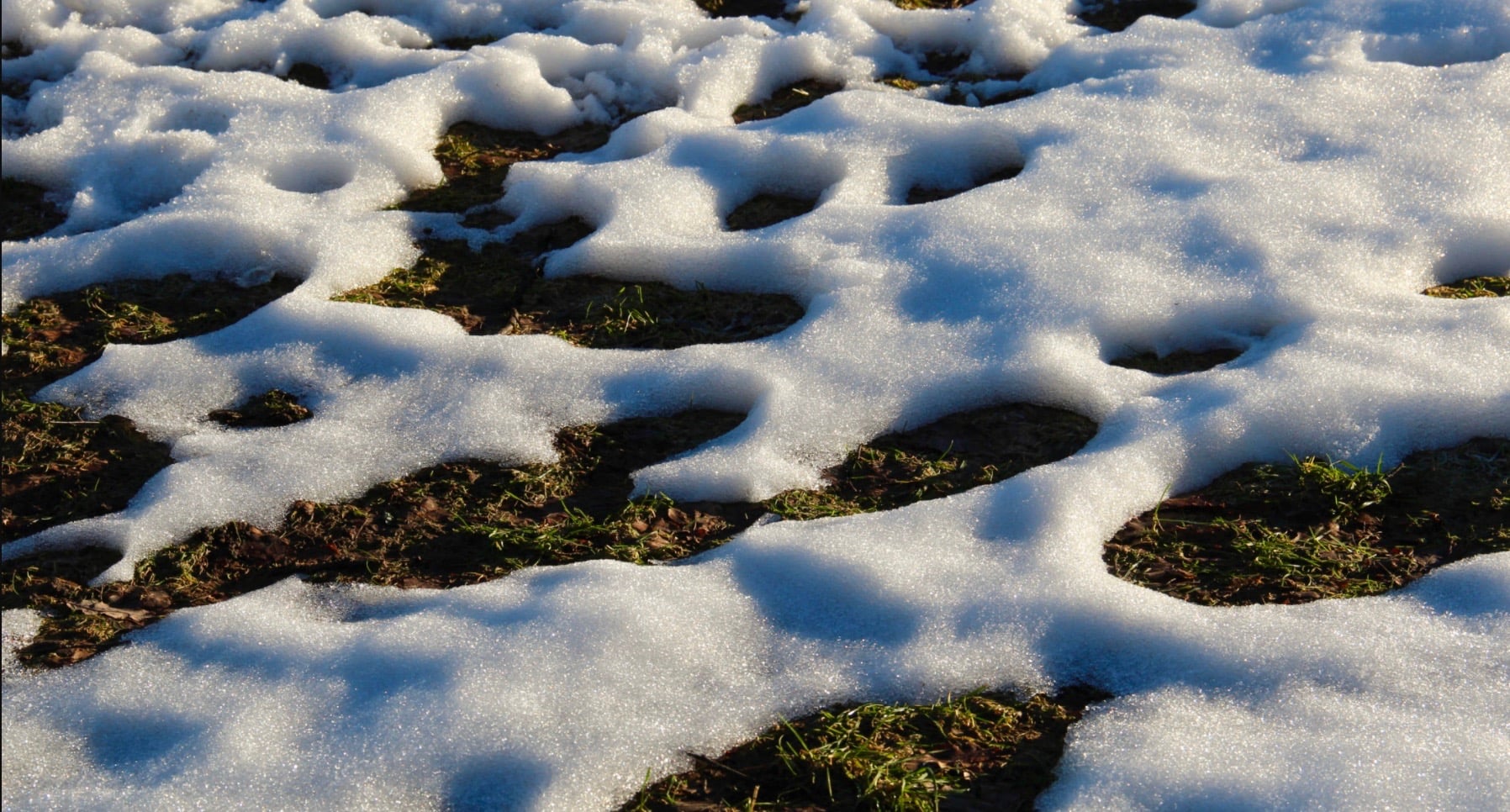 Welcome to GBC
March 19, 2023
Job 38:27  (The LORD) causes the bud of the tender  	herb to spring forth.
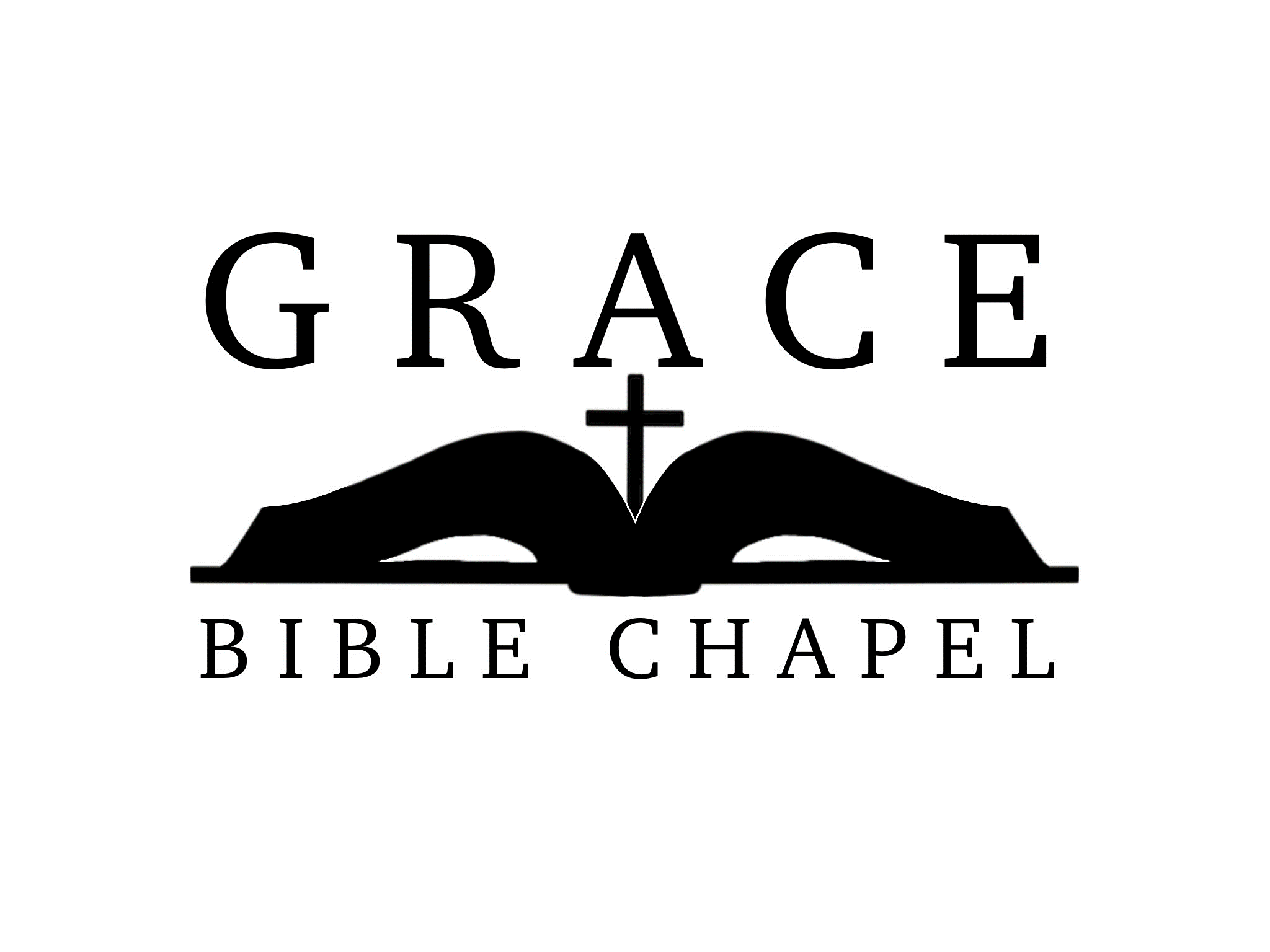 Kids  Krner


Pastor James
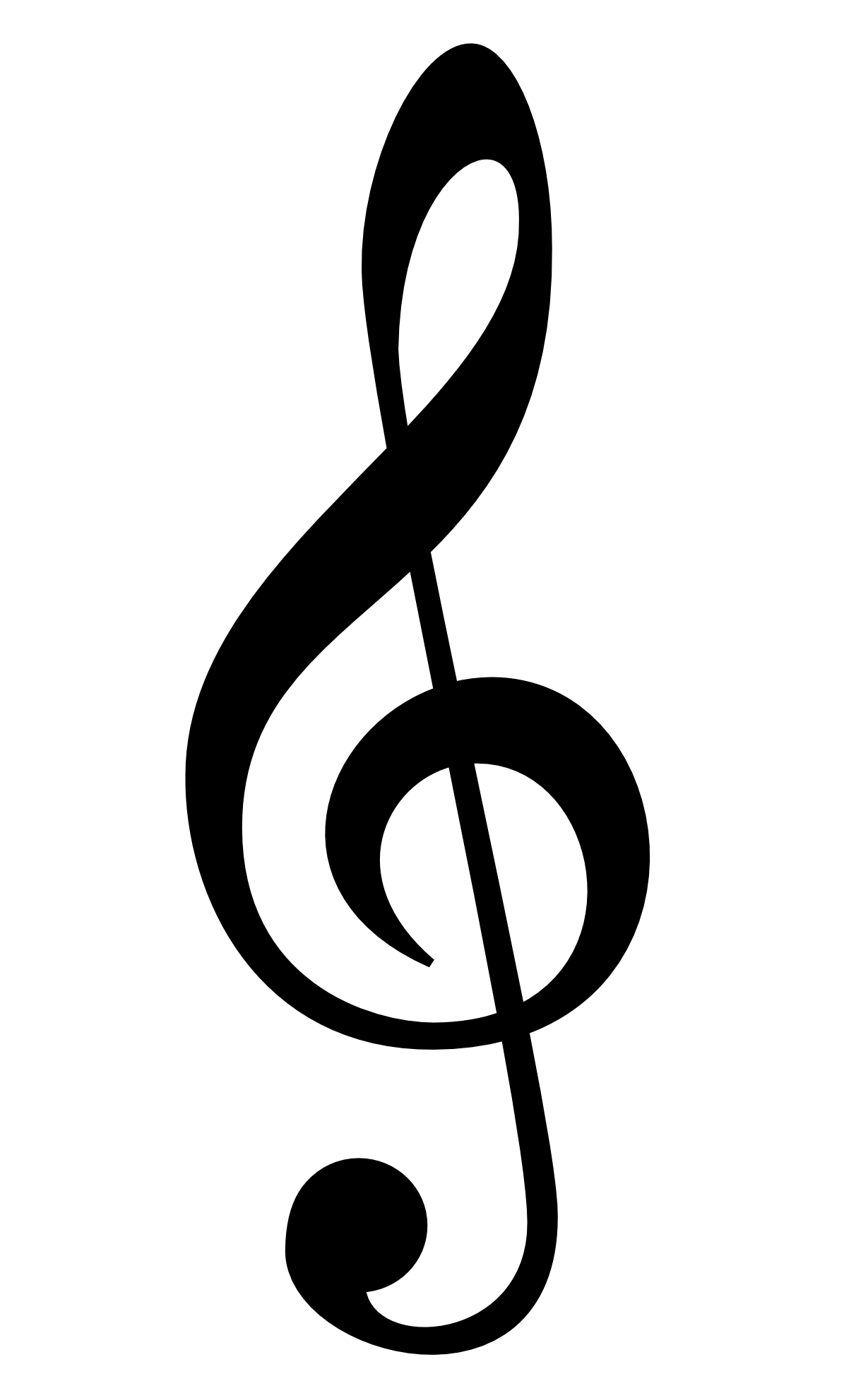 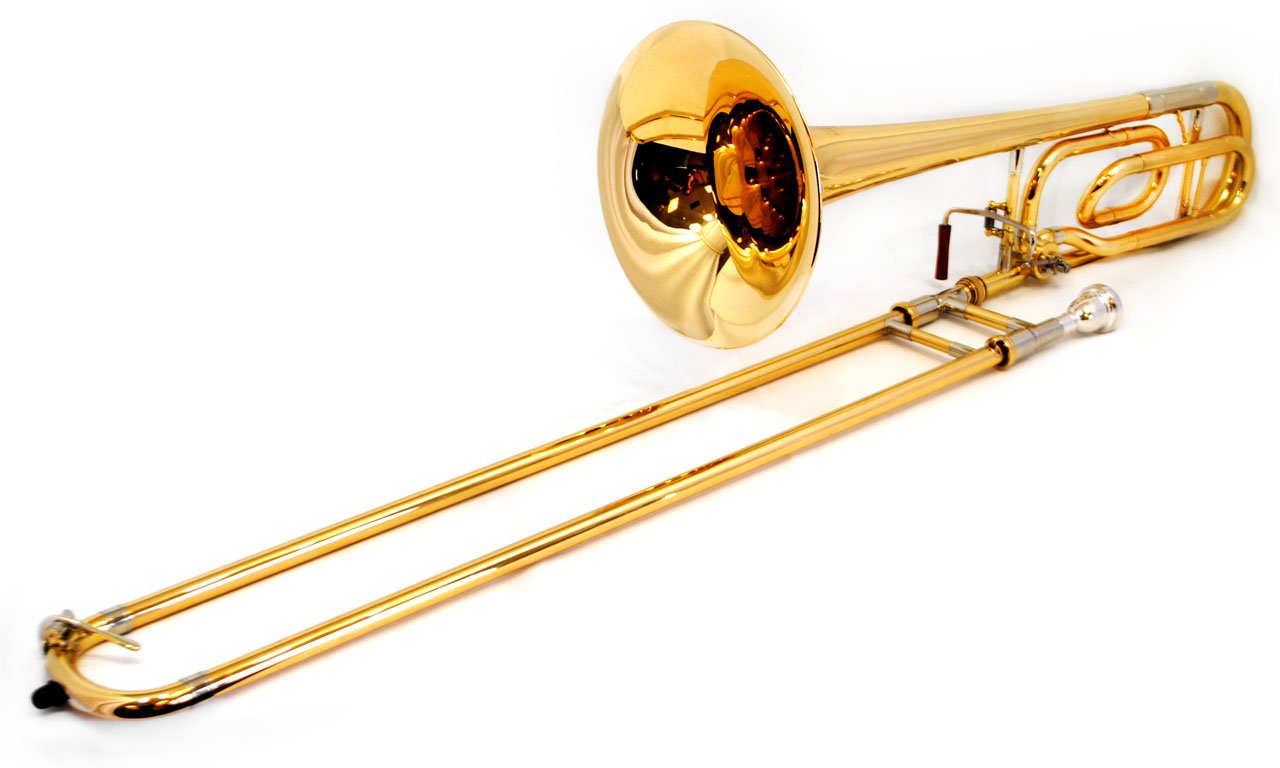 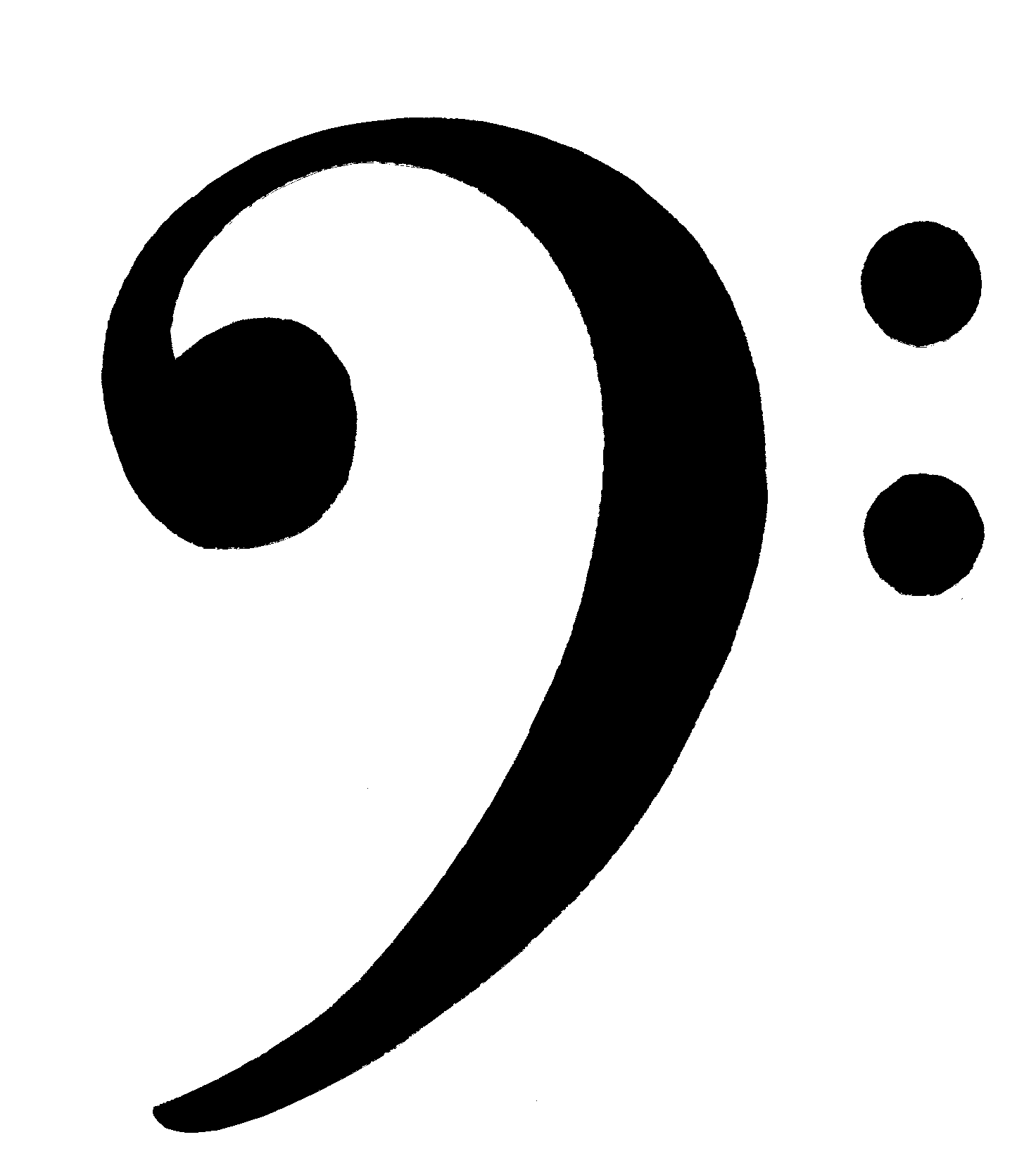 The Lord Is My Salvation
The grace of God has reached for meAnd pulled me from the raging seaAnd I am safe on this solid groundThe Lord is my salvation
I will not fear when darkness fallsHis strength will help me scale 
these wallsI'll see the dawn of the rising sunThe Lord is my salvation
Who is like the Lord our God?Strong to save, faithful in loveMy debt is paid and the vict'ry wonThe Lord is my salvation
My hope is hidden in the LordHe flow'rs each promise of His WordWhen winter fades 
I know spring will comeThe Lord is my salvation
In times of waiting, times of needWhen I know loss, when I am weakI know His grace will renew these daysThe Lord is my salvation
Who is like the Lord our God?Strong to save, faithful in loveMy debt is paid and the vict'ry wonThe Lord is my salvation
And when I reach the final dayHe will not leave me in the graveBut I will rise,Christ will call me homeThe Lord is my salvation
Who is like the Lord our God?Strong to save, faithful in loveMy debt is paid and the vict'ry wonThe Lord is my salvation
Glory be to God the FatherGlory be to God the SonGlory be to God the SpiritThe Lord is our salvation
The Lord is our salvation
Matthew 5 - Blessed are …
3  the poor in spirit, for theirs is the 	kingdom of heaven. 
4  those who mourn, for they shall be comforted. 
5  the meek, for they shall inherit the earth. 
6  those who hunger and thirst for 	righteousness, for they shall be filled.
7  the merciful, for they shall obtain mercy.
Matthew 5:8  Blessed are the pure in heart, for they shall   see God.
HEART mentioned over 800 times                in the Bible
- not simply our emotions.
- the “core or our being”, the real	 you, 	the part God sees.
I Sam 16:7  The LORD does not see as man sees; man looks at the outward appearance, but the LORD looks at the heart.
How did we become spiritually IMPURE and unable to SEE GOD?
Gen 3:8  They heard the sound of the LORD God walking in the garden in the cool of the day, and Adam and his wife hid themselves from the presence of the LORD God among the trees of the garden.
Gen 3:24  (Following their disobedience) The LORD God drove out the man; and He placed cherubim at the east of the garden of Eden, and a flaming sword which turned every way, to guard the way to the tree of life.
Ps 76:7  You, Yourself, are to be feared;  And who may stand in Your presence when once You are angry? 
Ps 139:7  Where can I go from Your Spirit? Or where can I flee from Your presence?
The cry of a true child of God
Ps 51:10  Create in me a clean heart, O God. 
86:11  Unite my heart to fear Your name. 
All because …
Jeremiah 17:9  The heart is deceitful and 	desperately wicked: who can know it?
Mark 7:20-23 - source of evil defilement
Rom 7:22-25 - source of wretched death
Man’s Religion - head focus (think something) 	and hands focus (do something).
Matt 23:25  Woe to you, scribes and Pharisees, hypocrites! For you clean the outside of the cup and dish, but inside they are full of extortion and self-indulgence.
Biblical Christianity - prioritize the heart, 	followed by the rest of my body.
Matt 23:26  Blind Pharisee, first cleanse the inside of the cup and dish, that the outside of them may be clean also. 
Prov 4:23  Keep your heart with all diligence; out of it spring the issues of life.
How can I make my evil heart PURE?

The Gospel Truth is … I CAN’T
Matthew 5: 3 - I am poor in spirit (about self)	
	 (4) I mourn (over sin)	
		  (5) I become meek (toward others)	
		     (6) I am hungry to be right (with God)
			    (7) I cry out for God’s mercy
			       (8) I fix my eyes on God ALONE to purify
The cry of a true child of God
Rom 7:24,25  O wretched man that I am! Who will deliver me? I thank God—through Jesus Christ our Lord! 
II Cor 5:17  If anyone is in Christ, he is a new creation, old things are passed away. Behold, all things have become new.
Ps 51:10  Create in me a clean heart, O God.
What does it mean to be PURE in HEART?
David
Ps 24:3  Who may stand in the Lord’s holy place? 
4  He who has clean hands and a pure heart, who has not lifted up his soul to an idol, nor sworn deceitfully. 
5  He shall receive blessing from the LORD.
6  This is the generation of those who seek Your face.
What does it mean to be PURE IN HEART?
James
James 4:8  Draw near to God and He will draw near to you. Cleanse your hands, you sinners; and purify your hearts, you double-minded.
What does it mean to be PURE in HEART?
Jesus 
Mt 22:37  Which is the great commandment? 
37  Jesus said, you shall love the Lord your God with all your heart, soul, and mind. 

1Tim 1:5  The purpose of the law is love from a pure heart, from a good conscience, and from sincere faith.
How does God give me a PURE in HEART?
By SALVATION
Titus 3:5  Not by works of righteousness which we have done, but according to His mercy He saved us, through the washing of regeneration and renewing of the Holy Spirit, 
6  whom He poured out on us abundantly through Jesus Christ our Savior.
How does God give me a PURE in HEART?
By CONFESSION
1John 1:8  If we say that we have no sin, we deceive ourselves, and the truth is not in us. 
9  If we confess our sins, He is faithful and just to forgive us our sins and to cleanse us from all unrighteousness.
How does God give me a PURE in HEART?
By His COMING
1John 3:2  It has not yet been revealed what we shall be, but we know that when He is revealed, we shall be like Him, for we shall see Him as He is (expectation).
3  He who has this hope in Him purifies himself, just as He is pure (motivation).
What does it mean to SEE GOD?
 To be admitted to his presence. 

Ex 10:28  Pharaoh said to him, "Get away from me! Take heed to yourself and see my face no more! For in the day you see my face you shall die!" 
29  So Moses said, "You have spoken well. I will never see your face again."
What does it mean to SEE GOD?
To be awestruck by his glory. 

Job 42:5,6  I have heard of You by the hearing of the ear, but now my eye sees You. Therefore, I abhor myself and repent in dust and ashes.
What does it mean to SEE GOD?
To be comforted by his mercy. 

Ps 27:7,8  Hear, O LORD, when I cry with my voice! Have mercy also upon me and answer me.  When You said, "Seek My face," My heart said to You, "Your face, LORD, I will seek."
Matthew 5 - Blessed are …
7  the merciful, for they shall obtain mercy.
8  the pure in heart, for they shall see God. 
 Savior from sin’s penalty - Trust in HIM
 Sanctifier from sin’s power - Confess to HIM
 Glorifier from sin’s presence - Watch for HIM